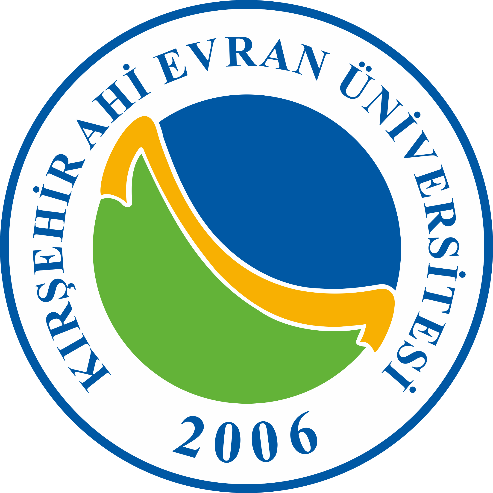 KIRŞEHİR AHİ EVRAN ÜNİVERSİTESİ
AKADEMİK DANIŞMANLIK SÜRECİ UYGULAMA ESASLARI

2025
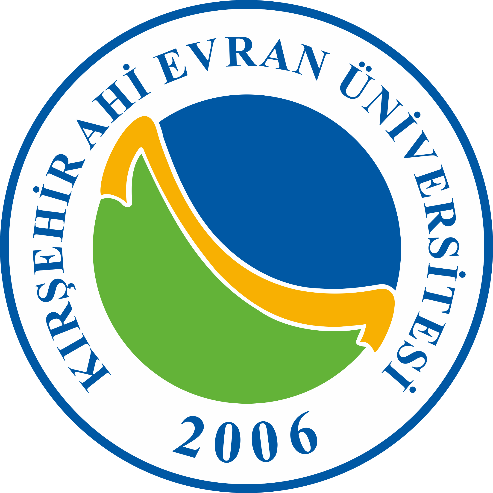 GENEL BİLGİLER
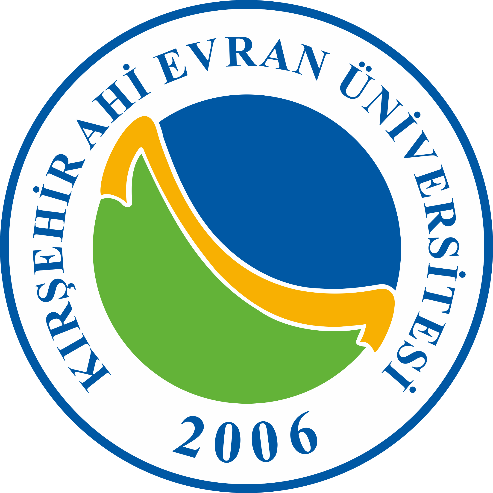 DİĞER BİLGİLER
Öğrencilerin ilk kayıt (Ders Kayıt) ya da kayıt yenileme işlemleri, Akademik Takvimde belirtilen tarihler arasında, öğrenci tarafından Öğrenci Bilgi Sistemi (OBS) üzerinden derslerin seçilmesi ve danışman onayından sonra tamamlanmaktadır.
İlk kayıt ve kayıt yenileme (Ders Kayıt) sırasında katkı payı ya da harç ödemesi gereken öğrenci ders kaydı yapamaz. Ayrıca, yalnızca katkı payını yatıran öğrenci kaydını yenilemiş sayılmaz.
İlgili yarıyıl için akademik takvimde belirlenen sürelerde ders kaydını yenilemeyen öğrenci, o yarıyıla devam etme hakkını kaybeder. Kaybedilen yarıyıl öğrenim süresinden sayılır. 
İlgili yarıyılda kaydını yenileyemeyen öğrencilerin, mazeretlerinin haklı ve geçerli olduğunu belgelemeleri ve Enstitü Yönetim Kurulunca da mazeretlerinin kabul edilmesi durumunda mazeret kayıt haftası içerisinde kayıtları yenilenebilir. Akademik takvimde belirtilen mazeret kayıt haftasında kaydını yenilemeyen öğrenci o dönem için öğrencilik haklarından yararlanamaz. 
Kayıt yenileme işlemleri sırasında yapılacak hatalar/eksiklikler Üniversitemiz Akademik Takvimde belirtilen ders ekleme, bırakma ve danışman onayı tarihlerinde danışman öğretim elemanı yardımı ile düzeltilebilir.
İki dönem üst üste mazeretsiz olarak kayıt yenilemeyen öğrencinin kaydı ilgili enstitü tarafından silinir(YÖK Yönetmelik- her dönem için kayıt yaptırıp yaptırmadığına bakılmaksızın)
Mücbir sebep olmaksızın yüksek lisans tez savunma sınavına katılmayan öğrencilerin Enstitü ile ilişiği kesilir. Mücbir sebeplerden (Sağlık, Afet vb) dolayı tez savunma sınavına katılamayan öğrencilere, savunma tarihini izleyen bir hafta içerisinde mazeretlerini belgeleyen dilekçeyle birlikte başvurmaları ve Enstitü Yönetim Kurulunun kabul etmesi halinde yeniden sınav hakkı verilebilir. 
Doktora yeterlik sınavına her ne sebeple olursa olsun ilk kez katılmayan öğrenci başarısız sayılır, ikinci kez katılmayan öğrencinin kaydı silinir.
Lisansüstü programlarda bilimsel araştırma teknikleri ve yayın etiği konularını içeren en az bir dersin açılması zorunludur. Bu konuları içeren bir dersi lisansüstü programlarda alan öğrencilerin, doktora/sanatta yeterlik programında almaları zorunlu değildir.
Öğrenciler ilgili programda açılan derslerden her bir dönemde yüksek lisansta en fazla 4 ders; doktorada ise en fazla 3 ders alabilirler. Her bir yarıyılda alınan dersler 30 AKTS’den fazla olamaz (yönerge).
Bir öğretim üyesi, tezsiz yüksek lisans hariç, yüksek lisans ve doktora programlarında her yarıyıl için Seminer, Uzmanlık Alan Dersi ve Lisansüstü Tezler hariç en fazla 2 ders açabilir. 
Tezli yüksek lisans programlarında birinci yarıyıl, doktora programlarında ise ikinci yarıyıl derslerini tamamlayamayan öğrenciler Seminer dersini alamazlar(yönerge). 
Seminer dersi, tez danışmanı tarafından yürütülür (Ek ders ödemelerine tabi değildir).
Lisansüstü programlara kayıtlı öğrenciler, başarısız oldukları zorunlu dersleri tekrar almak ve başarmak zorundadırlar. 
Başarısız olunan seçmeli dersin yerine danışmanın önerisi, ilgili Anabilim/Anasanat/Bilim Dalı Başkanlığının kararı ile açılan başka bir seçmeli ders alınabilir.
Lisansüstü programlara kayıtların yapıldığı ilk dönemde ilgili Anabilim Dalı/Anasanat/Bilim Dalı Başkanı öğrencilerin ders danışmanlığını üstlenir ve ders kayıt onaylarında yetkilidir. 
Tez danışmanı, Senatonun belirleyeceği niteliklere sahip öğretim üyeleri arasından seçilir. Üniversitede belirlenen niteliklere sahip öğretim üyesi bulunmaması halinde Senatonun belirlediği esaslar çerçevesinde Enstitü Yönetim Kurulu tarafından başka bir üniversiteden öğretim üyesi danışman olarak seçilebilir. 
Bir öğretim üyesi en çok 14 öğrenciye (Tezsiz Yüksek Lisans hariç) danışmanlık yapabilir. 
Tez çalışmasının niteliğinin birden fazla tez danışmanı gerektirdiği durumlarda Üniversite kadrosundan veya başka bir üniversiteden doktora/sanatta yeterlik derecesine sahip kişiler de ikinci danışman olarak atanabilir.
Bir öğrenci için birden fazla tez danışmanı atanması durumunda, ikinci danışmana danışmanlık ücreti ödenmez. İkinci danışmanlık azami danışmanlık sayısı içinde mütalaa edilmez.
Danışman, lisansüstü programda açılması kararlaştırılan dersler arasından, öğrencinin seçtiği dersleri onaylar. Danışmanın herhangi bir nedenle altı aydan fazla görevinden uzak kalması veya yurt dışına görevlendirilmesi durumunda öğrenci veya danışmanın talebi ve Enstitü Anabilim Dalı/Anasanat Dalı Başkanlığının önerisi ve Enstitü Yönetim Kurulu kararıyla öğrenciye yeni bir danışman atanır. Yeni danışman atama süreci tamamlanıncaya kadar öğrencinin resmi işlemleri ilgili Anabilim Dalı/Anasanat Dalı Başkanlığı tarafından yürütülür. 
Yükseköğretim Kurumları ya da kamu üst kurullarında görevlendirilen, yer değiştiren veya emekliye ayrılan öğretim üyelerinin, başlamış olan danışmanlıkları (tez dönemindeki öğrenciler için) süreç tamamlanıncaya kadar devam eder.
Tezsiz yüksek lisans programında enstitü anabilim dalı başkanlığı, her öğrenci için ders seçiminde ve dönem projesinin yürütülmesinde danışmanlık yapacak bir öğretim üyesi veya Senato tarafından belirlenen niteliklere sahip doktora derecesine sahip bir öğretim görevlisini en geç birinci yarıyılın sonuna kadar belirler.
Tezli yüksek lisans programında, enstitü Anabilim Dalı Başkanlığı her öğrenci için Üniversitenin kadrosunda bulunan bir tez danışmanını en geç birinci yarıyılın sonuna kadar belirler.
Doktora programında, Anabilim Dalı Başkanlığı her öğrenci için Üniversitenin kadrosunda bulunan bir tez danışmanını en geç ikinci yarıyılın sonuna kadar ataması zorunludur.
Gerekli hallerde, ilgili öğrenci veya danışmanın önerisi, anabilim dalı başkanlığının teklifi ve Enstitü Yönetim Kurulunun kararıyla danışman değişikliği yapılabilir.
 Danışman değişikliği talep eden öğrenci, Enstitü web sitesinde “Formlar” sekmesinde yer alan “Danışman Değişikliği Formu” ile anabilim dalına başvuru yapar.
Lisansüstü programlarda ilgili Anabilim Dalı/Anasanat/Bilim Dalının ön gördüğü dersleri ve semineri başarı ile tamamlayan öğrenciler, yüksek lisansta dört yarıyıl sonunda, doktorada ise yeterlilik sınavını takip eden altı ay içerisinde tez önerisini vermek zorundadır. 
Normal öğrenim süresinin bitiminden sonra verilen tez önerileri kabul edilmez ve öğrenci teze başlayamaz. 
Tez önerisi ve tez çalışması ilgili Enstitülerin yazım şablonlarına uygun olarak hazırlanır.
Lisansüstü öğrencilerinin tezlerine yönelik olarak seçilen konularda bilgi, beceri ve tutum kazanmasını sağlamak amacıyla Uzmanlık Alan Dersi açılır. Her öğrenci, tez danışmanı tarafından açılan Uzmanlık Alan Dersini almak zorundadır. Uzmanlık Alan dersi ile yüksek lisans/doktora tezleri öğrencinin öğrenim süresi içerisindeki ara dönemlerde “süregelen çalışma”, mezuniyet aşamasında ise “başarılı/başarısız” olarak değerlendirilir. 
Uzmanlık alan dersi, ilgili enstitü anabilim/anasanat dalı başkanlığı tarafından öğrencinin gereksinimini karşılamak üzere veya tezine yönelik olarak seçilen konularda açılan kuramsal derstir. Uzmanlık alan dersi ikinci yarıyıldan itibaren yaz tatilleri dâhil olmak üzere mezuniyete kadar devam eder. Her öğrenci, tez danışmanı tarafından açılan uzmanlık alan dersini almak zorundadır (Strateji görüşü).
Lisansüstü öğrenciler; kayıtlı oldukları programlarda, Enstitü Anabilim/Anasanat/Bilim Dalı Başkanlığının önerisi ve Enstitü Yönetim Kurulunun uygun görüşü ile Üniversite içerisinde Enstitü ayırımı gözetmeksizin başka Ana Bilim Dallarından veya başka bir Yükseköğretim Kurumundan ders(ler) alabilirler. 
Tezli yüksek lisans ve doktora programlarına kayıtlı öğrenciler en fazla iki ders; doktora programlarına lisans derecesiyle kabul edilmiş öğrenciler ise en fazla dört dersi Üniversite bünyesindeki Enstitülere bağlı herhangi bir Anabilim Dalından veya başka Yükseköğretim Kurumlarından alabilirler. 
Bu şekilde alınan derslerin intibakı, ilgili Anabilim/Anasanat/Bilim Dalı Başkanlığının önerisi ve Enstitü Yönetim Kurulunun onayı ile yapılır.
Bir dersin başarı notunun hesaplanmasında, ara sınavın %40’ı, yarıyıl sonu sınavının %60’ı alınır. 
Bir dersten başarılı olabilmek için hesaplanan geçme notunun yüksek lisans için en az CB, doktora için en az BB olması gerekir.
Doktora Yeterlik sınavı yazılı ve sözlü sınav şeklinde yapılır. Yeterlik sınavından başarılı sayılabilmek için yazılı ve sözlü sınavların her birinden 100 puan üzerinden en az 70 puan alması ve bu notların aritmetik ortalamasının da 100 puan üzerinden en az 76 puan (BB)  olması gerekir. 
Seminer dersinin not değerlendirmesi; danışman tarafından başarılı (B) ya da başarısız (K) olarak değerlendirilir. 
Hatalı girilen notlar için Üniversitemiz web sayfasında “Dokümantasyon” sekmesinde yer alan “FR 013 Öğretim Elemanı Not Düzeltme Formu” ile anabilim dalına başvuru yapar.
Yüksek lisans tez jürisi, tez danışmanı ve ilgili enstitü anabilim dalı başkanlığının önerisi ve Enstitü Yönetim Kurulu onayı ile atanır. Jüri, biri öğrencinin tez danışmanı, en az biri de Üniversite dışından olmak üzere üç öğretim üyesinden (doktorada ikisi farklı üniversiteden toplam 5 kişiden) oluşur. İkinci tez danışmanının bulunması durumunda, jüri, tezli yüksek lisansta beş, doktorada ise altı öğretim üyesinden oluşur.
Enstitümüzün 07.03.2025 tarihli görüş yazısına ilişkin cevabi yazı;
Sosyal Bilimler Enstitü Müdürlüğünün ilgi yazısı ile anabilim dallarında lisansüstü programlarına kayıtlı öğrenciler, tez danışmanı atamasını izleyen yarıyılda seçmeleri gereken tez ve uzmanlık alan derslerini, Kırşehir Ahi Evran Üniversitesi Lisansüstü Eğitim Öğretim ve Sınav Uygulama Yönergesinin 19 uncu maddesinin 3 fıkrası gereği 30 AKTS sınırlaması nedeniyle derslerin seçilemediği için haftalık ders programında yer almayan derslere ücret ödenmesinin mümkün olmayacağı düşünülmektedir.
Eğitim Bilimleri, İlahiyat, Filoloji, Hukuk, Spor Bilimleri, Sosyal, Beşerî ve İdari Bilimler alanları için: Web of Science (SCIE, SSCI, AHCI, ESCI), Scopus veya TR Dizin kapsamındaki dergilerde yayımlanmış makale veya uzmanlık alanıyla ilgili özgün bilimsel kitap,

Güzel Sanatlar alanı için: Web of Science (SCIE, SSCI, AHCI) Scopus veya TR Dizin kapsamındaki dergilerde yayımlanmış makale veya alanıyla ilgili özgün bir eser
Açılan lisansüstü programlarda yukarıda belirtilen niteliklere sahip öğretim üyeleri, ilgili programın bağlı bulunduğu enstitü yönetim kurulu kararıyla danışman olarak atanır.
Lisansüstü programlarda görev alacak öğretim üyelerinin de yukarıda yer alan yayın şartını sağlaması gerekir.
14.02.2024 tarihli Yükseköğretim Yürütme Kurulu toplantısında Yükseköğretim Kurulu Hukuk Müşavirliğinin görüşü dikkate alınarak üniversite bünyesinde araştırma görevlisi ve öğretim görevlisi kadrosunda olup doktora derecesine sahip öğretim elemanlarının lisansüstü programlarda tez danışmanı olarak atanmasının uygun olmadığına karar verilmiştir.
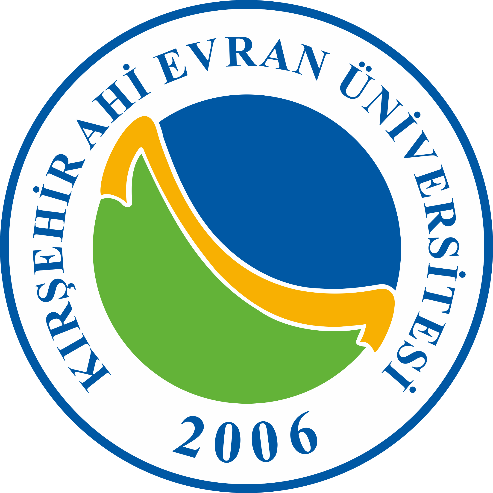 Bizi dinlediğiniz için teşekkür ederiz.